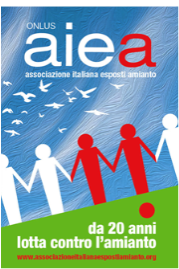 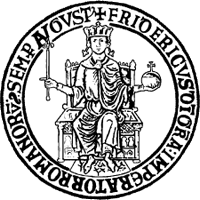 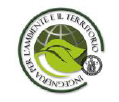 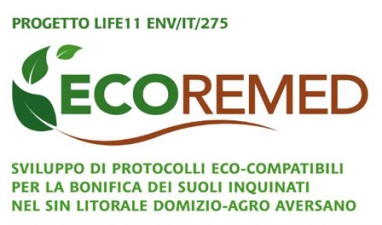 Danni ambientali e bonifica siti contaminati da amianto: casi studio

Ing. Gabriele Ferruzzi
Presidente AIEA  sez. Napoli
La contaminazione dei terreni e delle acque di falda: esperienze di ricerca e di campoVenerdì 7 Marzo 2014, Facoltà di Ingegneria, P.Le Tecchio, Aula Scipione Bobbio
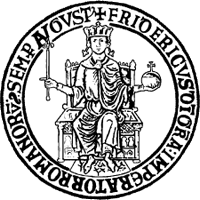 Indice
Danni ambientali e bonifica siti contaminati da amianto
2 di 43
07/03/2014
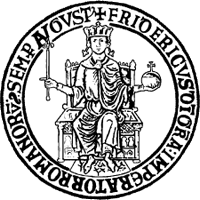 Indice
Danni ambientali e bonifica siti contaminati da amianto
3 di 43
07/03/2014
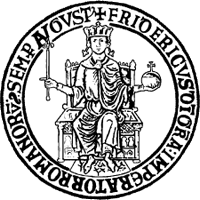 AIEA Onlus
Nasce dal movimento di lotta per la salute “Medicina Democratica” ed è stata fondata il 18 marzo 1989 a Casale Monferrato, con la denominazione di “Associazione Esposti Amianto” (AEA) 

La legge n. 257 del 1992  “Norme per la cessazione dell’impiego dell’amianto”, stabilisce che “sono vietate l’estrazione, l’importazione, l’espostazione, la commercializzazione e la produzione di amianto, di prodotti di amianto o di prodotti contenenti amianto”.

A seguito della Conferenza non governativa di Monfalcone del 2004 si è deciso di aggiornare lo statuto, aggiungendo il termine “italiana” alla denominazione originaria, per evidenziare maggiormente la dimensione locale e globale.

Da Febbraio 2014 è stata istituita una sede napoletana
Danni ambientali e bonifica siti contaminati da amianto
4 di 43
07/03/2014
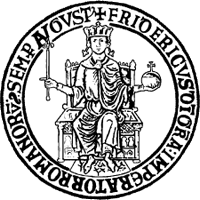 AIEA Onlus
OBIETTIVI

l’abolizione dell’amianto (o asbesto) e degli altri agenti tossici – nocivi cancerogeni cui non può essere attribuito alcun valore limite. 
la messa al bando dei cosiddetti “sostituti dell’amianto” laddove sia dimostrata la loro nocività; 
la realizzazione degli obiettivi previsti dalla legge n. 257/92 e dalla normativa di attuazione;,
il sostegno ai lavoratori e ai cittadini esposti ed ex esposti all’amianto che si prefiggono di bandire l’amianto da tutti i processi produttivi di lavorazione e la sua presenza nociva dall’ambiente; 
il sostegno ai cittadini singoli o associati, anche sul piano giuridico, che sono colpiti da esposizione all’amianto;
Danni ambientali e bonifica siti contaminati da amianto
5 di 43
07/03/2014
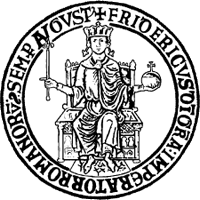 AIEA Onlus
SCOPI

la divulgazione delle esperienze di lotta dei lavoratori e delle popolazioni che, esposti all’amianto 
l’individuazione dei rischi prodotti dall’amianto e dagli altri agenti tossico nocivi;
la costituzione di parte civile nei processi; 
promuovere iniziative tese a favorire:
la tutela della salute e dell’ambiente di vita e di lavoro dall’amianto o da qualunque altro agente tossico – nocivo 
il miglioramento legislativo nazionale, ad applicare gli stessi obiettivi ad altri agenti tossici – nocivi e ai sostituti dell’amianto di cui venga dimostrata analoga nocività;
la realizzazione dei censimenti, delle mappature, delle bonifiche dei siti contaminati 
l’istituzione del Registro delle malattie asbesto correlate in tutte le regioni;
Danni ambientali e bonifica siti contaminati da amianto
6 di 43
07/03/2014
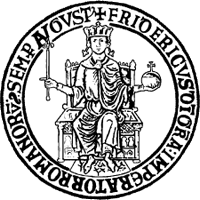 Indice
Danni ambientali e bonifica siti contaminati da amianto
7 di 43
07/03/2014
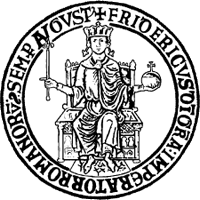 Amianto
AMIANTO	dal greco «incorruttibile»  
ASBESTO	dal greco «inestinguibile»
minerale naturale a struttura microcristallina
  ha aspetto fibroso
  appartiene alla classe chimica dei silicati
  appartiene alle serie mineralogiche del serpentino e degli anfiboli
E’ presente in natura in diverse parti del globo terrestre e si ottiene facilmente dalla roccia madre dopo macinazione e arricchimento, in genere in miniere a cielo aperto. Noto sin dai tempi dei romani e degli etruschi. Marco Polo nel «Milione» parla di un tessuto che resiste al fuoco.
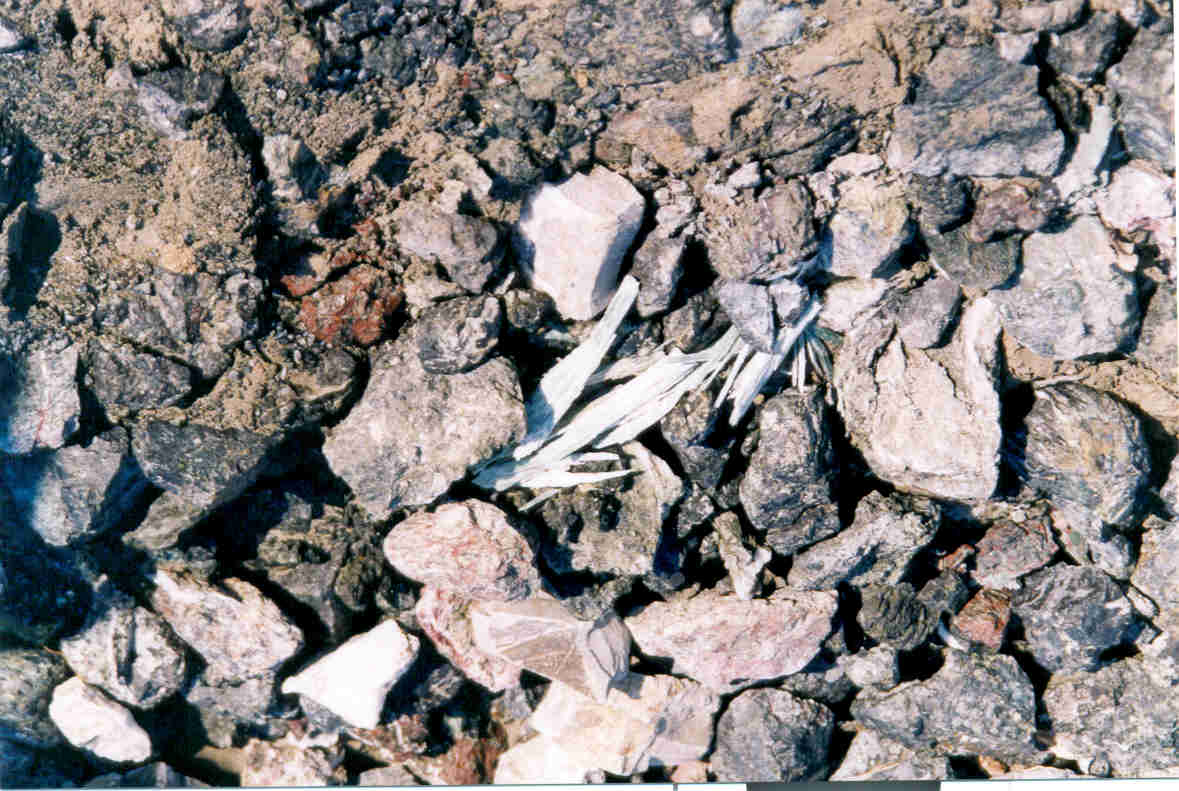 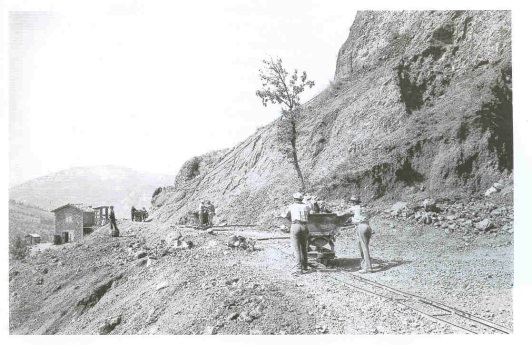 Danni ambientali e bonifica siti contaminati da amianto
8 di 43
07/03/2014
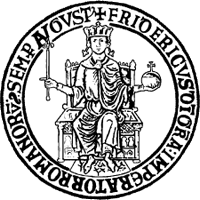 Amianto
CARATTERISTICHE
notevole resistenza meccanica
alta flessibilità
resiste al fuoco e al calore
resiste all’azione di agenti chimici e biologici
resiste alla abrasione e all’usura termica e meccanica
è facilmente filabile e può essere tessuta
è dotato di proprietà fonoassorbenti e termoisolanti
si lega facilmente con materiali di costruzione (calce, gesso, cemento) e con alcuni polimeri (gomma, PVC).
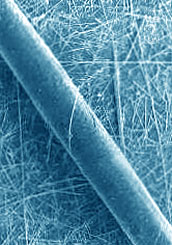 Confronto con capello umano
La consistenza fibrosa dell’amianto è alla base delle sue ottime proprietà tecnologiche. In un cm lineare si possono affiancare circa 250 capelli umani, 1300 fibre di nylon e 335’000 fibre di amianto.
Danni ambientali e bonifica siti contaminati da amianto
9 di 43
07/03/2014
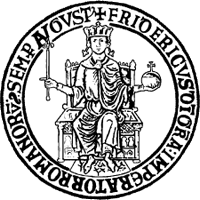 Amianto
PERICOLOSITÀ
E’ pericoloso quando si trova nelle condizioni di disperdere le sue fibre nell’ambiente circostante:


sollecitazione meccanica 
eolica 
stress termico 
dilavamento di acqua piovana


l’amianto in matrice friabile (può essere ridotto in polvere con la semplice azione manuale) è considerato più pericoloso dell’amianto in matrice compatta (ha una scarsissima tendenza a liberare fibre)
Danni ambientali e bonifica siti contaminati da amianto
10 di 43
07/03/2014
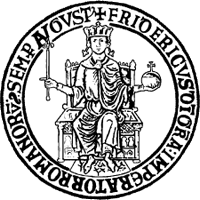 Amianto
PERICOLOSITÀ
L’esposizione alle fibre di amianto è associata a malattie dell’apparato respiratorio (asbestosi, carcinoma polmonare) e delle membrane sierose, principalmente la pleura (mesoteliomi). Essi si manifestano dopo molti anni dall’esposizione. Da 10-15 per l’asbestosi ad anche 20-40 per il carcinoma polmonare ed il mesotelioma
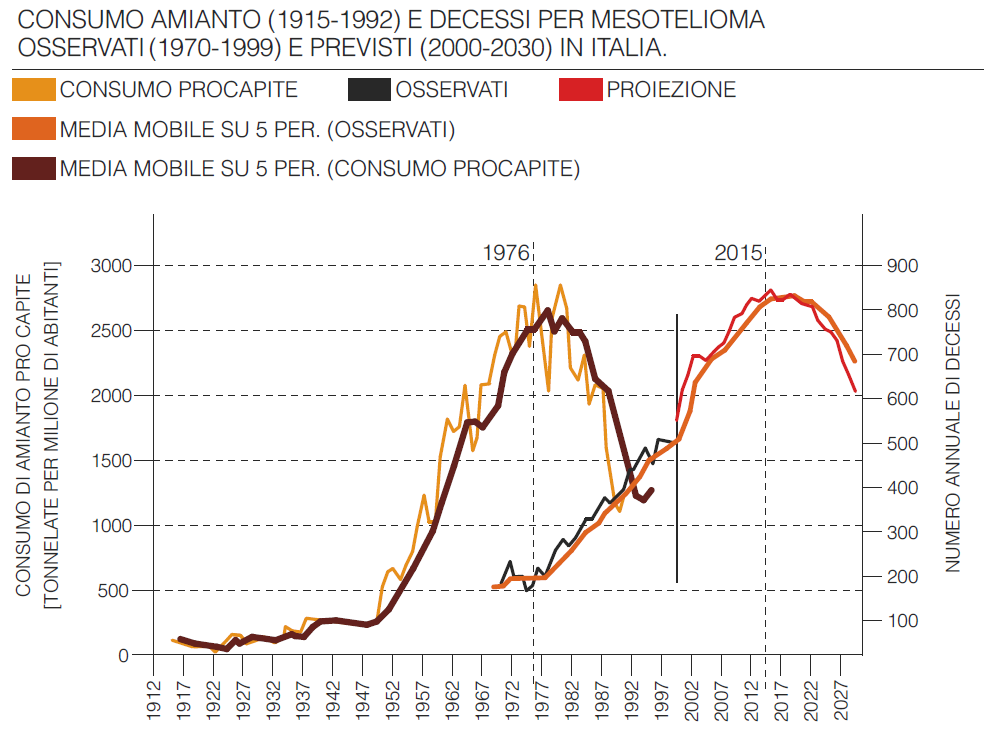 Danni ambientali e bonifica siti contaminati da amianto
11 di 43
07/03/2014
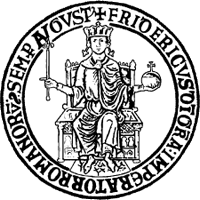 Amianto
Amianto – usi

Industria dei materiali da costruzione (dal XIX al XX sec.) 
materiali in cemento e amianto quali tubi, lastre, camini, cassoni, paratie, vasi, pareti e balconi 
pareti e strutture composite per tramezzi e controsoffitti, pannelli, paratie antifuoco 
materiali spruzzati come antirombo, antifuoco, antibrina 
 
Industria tessile (dal XVIII sec.) 
tessuti a metraggio ignifughi 
nastri e corde per isolamenti elettrici e termici 
feltri, cachemire sintetico, coperte, grembiuli, giacche, pantaloni, guanti, ghette, stivali
Danni ambientali e bonifica siti contaminati da amianto
12 di 43
07/03/2014
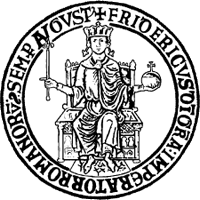 Amianto
Amianto – usi

Industria dei trasporti (dalla prima metà del XX sec.) 
freni, frizioni, coibentazioni di testate motori, coibentazioni di marmitte, cavi e guarnizioni di tenuta 
isolamenti termoacustici di tetti, pareti e pavimenti dei rotabili 
 
Industria navale (dal 1932 ad oggi) 
paratie tagliafuoco, amianto spruzzato come isolante, isolanti elettrici, termici, acustici 
testate di pistoni, camini, motori marini e isolamenti di tubi e caldaie 
 
Industria militare 
polveri per otturatori 
ritardanti di fiamma per esplosivi 
ogive di missili e cariche cave 
isolamenti termici su depositi di munizioni
Danni ambientali e bonifica siti contaminati da amianto
13 di 43
07/03/2014
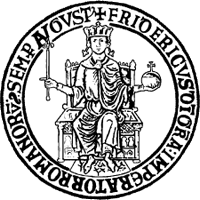 Amianto
Amianto – usi

Industria della carta (dal 1920 circa) 
carte e cartoni a base di amianto 
filtri (anche per sigarette) 
assorbenti igienici interni 
solette per scarpe 
 
Industria chimica (dagli anni '30) 
guarnizioni per flange, premistoppa, giunzioni, ecc., in impianti chimici e petrolchimici 
filtrazione e chiarificazione di liquidi alimentari (vino, birra, vodka, liquori vari) 
catalizzatori
Danni ambientali e bonifica siti contaminati da amianto
14 di 43
07/03/2014
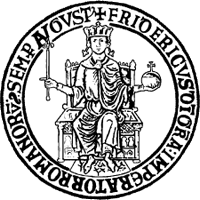 Amianto
Amianto – usi

Industria cosmetica (dagli anni' 30) 
ciprie, fondotinta 
talchi cosmetici (solo in USA) 
talchi speciali per bambini 
polveri inerti in misture medicali 
 
Altri usi 
nei cinema e teatri, come antifuoco (sipari e paratie) 
come simulazione della neve in cinema e teatri 
come sabbia artificiale per giochi di bambini
Danni ambientali e bonifica siti contaminati da amianto
15 di 43
07/03/2014
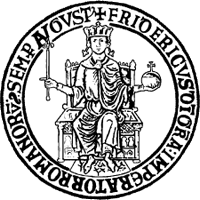 Amianto
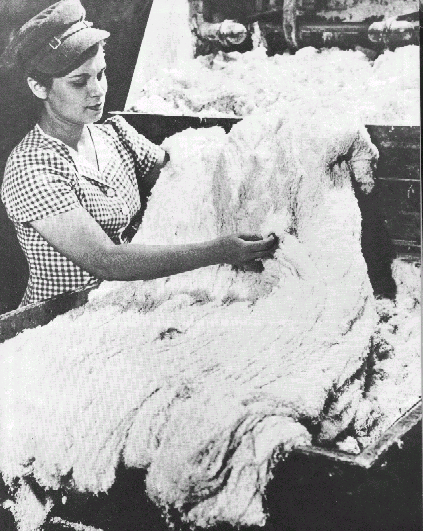 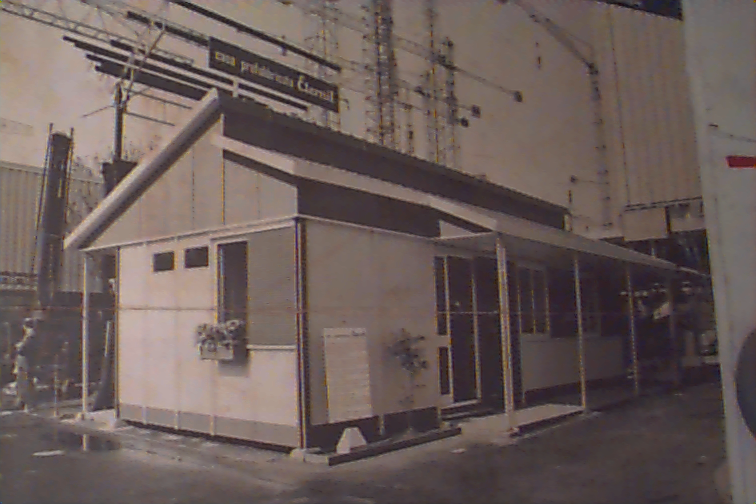 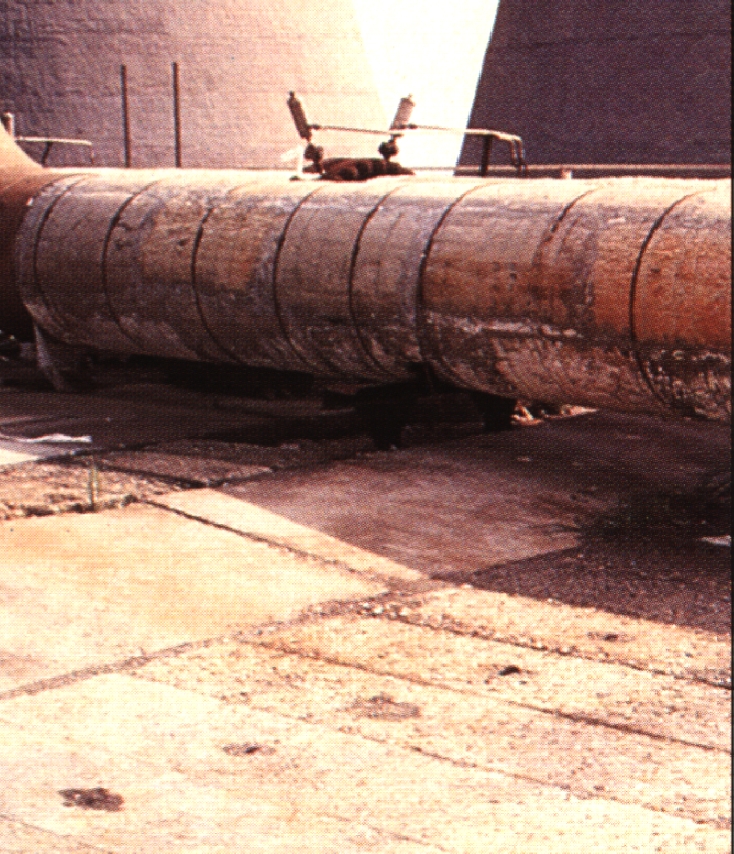 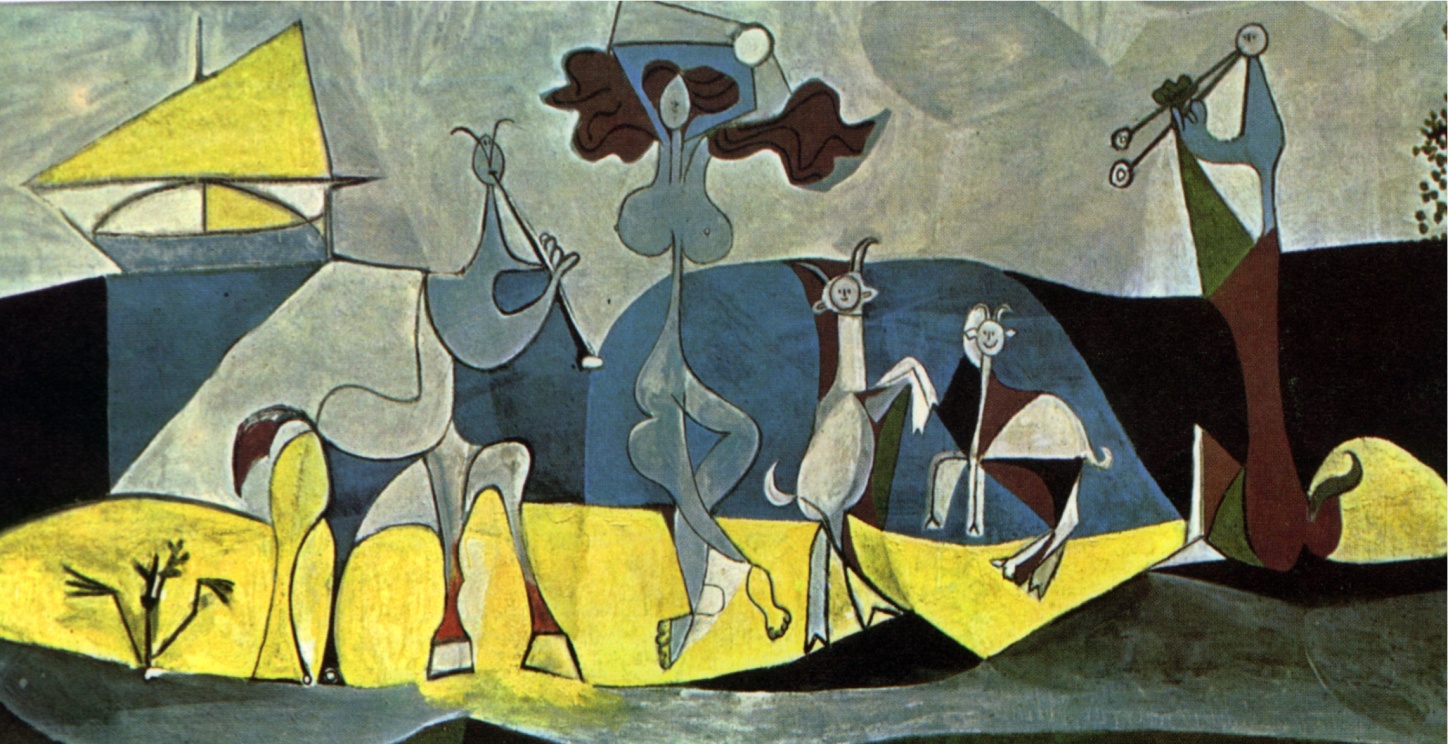 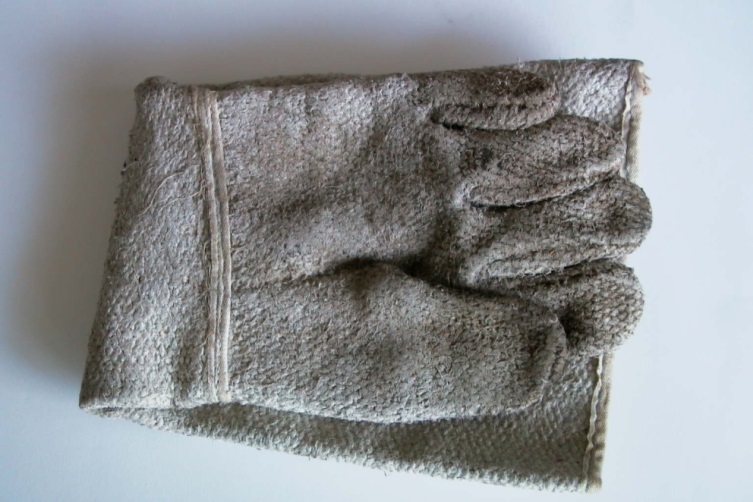 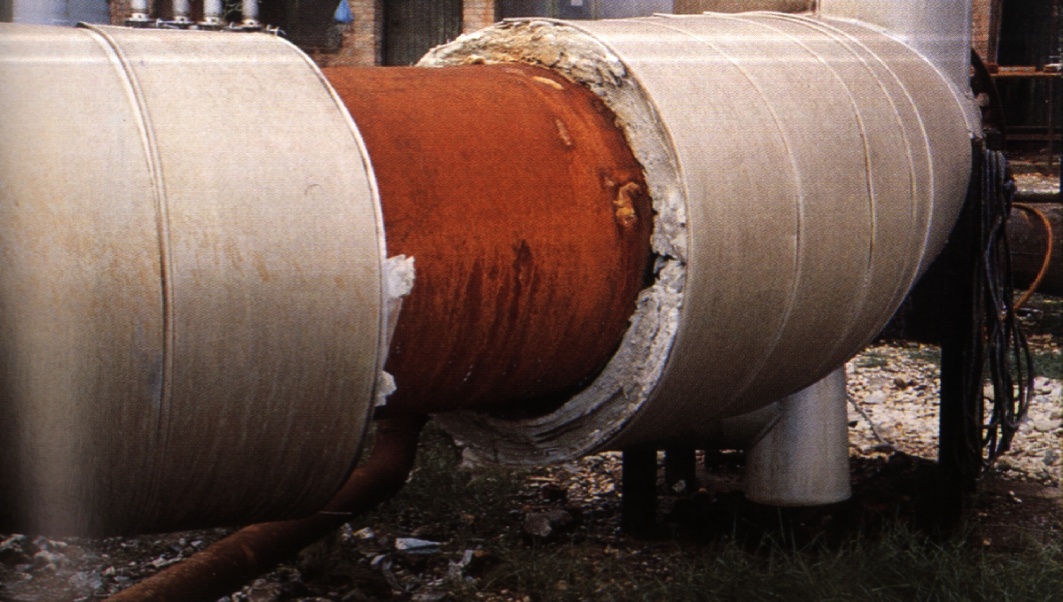 GIOA DI VIVERE – PICASSO - 1946
Danni ambientali e bonifica siti contaminati da amianto
16 di 43
07/03/2014
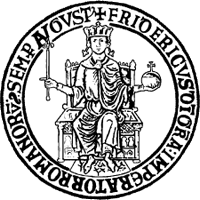 Amianto
L’amianto è stato oggetto, negli anni, di diverse normative:
L. 455 del 12/04/1943, estendeva l’assicurazione obbligatoria contro le malattie professionali all’asbestosi;
DPR 24/05/1988, n. 215, finalizzato a salvaguardare la salute della popolazione, ponendo restrizioni alla immissione sul mercato e all’uso di taluni MCA.
D. Lgs. 277/1991, finalizzato a prevenire i rischi da esposizione alle fibre aerodisperse;

Successivamente sono stati promulgati: 
la L. 257/1992, che ne ha disposto la cessazione, vietando l’estrazione, l’importazione, l’esportazione, la commercializzazione e la produzione di amianto, di prodotti di amianto o di prodotti contenenti amianto; 

il DM 471/1999 (oggi parte IV del D. Lgs.152/06), concernente la bonifica dei siti inquinati.
Danni ambientali e bonifica siti contaminati da amianto
17 di 43
07/03/2014
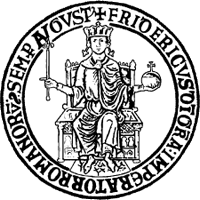 Amianto
Legge 257/1992

la legge n. 257 richiedeva che le Regioni adottassero appositi piani di decontaminazione, smaltimento e bonifica:
il censimento delle imprese che utilizzano o abbiano utilizzato amianto nelle rispettive attività produttive e delle imprese che operano nelle attività di smaltimento o di bonifica;
il censimento degli edifici nei quali siano presenti materiali o prodotti contenenti amianto libero o in matrice friabile.
l’individuazione dei siti che devono essere utilizzati per l'attività di smaltimento dei rifiuti di amianto.

Infine, presso le ASL, cui è affidato il controllo degli edifici contenenti amianto, va istituito un registro nel quale è indicata la localizzazione dell’amianto

Solo 13 regioni hanno un piano regionale. Solo 11 hanno iniziato il censimento degli edifici
Danni ambientali e bonifica siti contaminati da amianto
18 di 43
07/03/2014
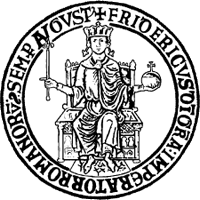 Indice
Danni ambientali e bonifica siti contaminati da amianto
19 di 43
07/03/2014
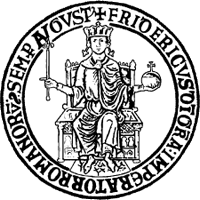 Contaminazione terreni e falde
Il D. Lgs. 152/06 regolamenta la determinazione di un sito inquinato e ne obbliga la bonifica quando vi sia il superamento dei limiti fissati

Per l’amianto, il decreto fissa un valore limite di concentrazione pari a 1.000 mg/kg (come fibre libere) nel suolo e nel sottosuolo.

Per stabilire se il terreno su cui insiste lo stabilimento comporta un inquinamento da amianto occorre procedere ad opportuni rilevamenti (carotaggi). Qualora da tali accertamenti dovesse risultare un superamento di detto limite, il D.M. 14 maggio 1996 richiede la bonifica del suolo, con rimozione dell’amianto, solo nei casi in cui si renda necessaria una escavazione del suolo stesso, ad  esempio per realizzare fondazioni o altro.
Danni ambientali e bonifica siti contaminati da amianto
20 di 43
07/03/2014
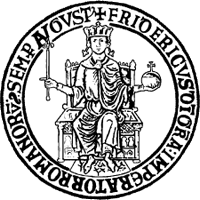 Contaminazione terreni e falde
Metodi di Analisi

	Terreno
UNI 10802 –2004 Rifiuti liquidi, granulari, pastosi e fanghi - che nel caso di presenza di amianto risulta inadeguata poiché la caratterizzazione quantitativa, con le procedure indicate, è sicuramente sottostimata, infatti possono risultare esclusi:


fascetti di fibre libere (es. friabili);
piccoli frammenti e/o agglomerati di dimensioni intermedie ai setacci.
Danni ambientali e bonifica siti contaminati da amianto
21 di 43
07/03/2014
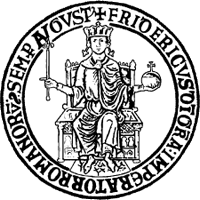 Contaminazione terreni e falde
Metodi di Analisi

	Terreno
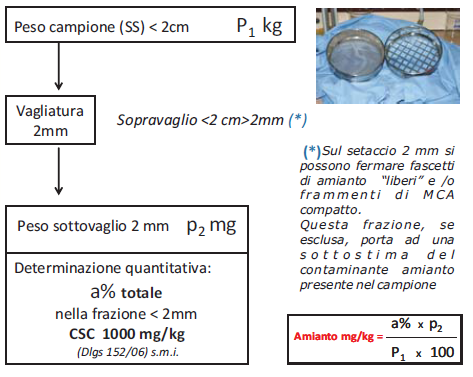 Danni ambientali e bonifica siti contaminati da amianto
22 di 43
07/03/2014
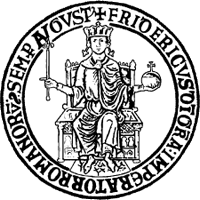 Contaminazione terreni e falde
Come l’Amianto può contaminare terreno e falde:

Amianto presente in natura nelle rocce
Opere civili in cemento amianto (es. tubazioni)
Opere ferroviarie
Nei pressi degli stabilimenti delle industrie che producono o utilizzano prodotti che contenevano amianto
Sversamenti non corretti
Danni ambientali e bonifica siti contaminati da amianto
23 di 43
07/03/2014
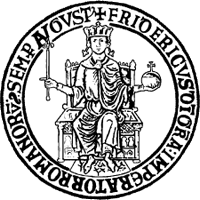 Contaminazione terreni e falde
Pericolosità nei terreni

	La presenza di materiali contenenti amianto non comporta, di per 	sé, un pericolo immediato per la salute degli occupanti. Se tali 	manufatti sono in buone condizioni e non vengono manomessi è 	estremamente improbabile il rilascio di fibre in atmosfera. Il 	rischio, d’altra parte, esiste qualora interventi manutentivi, 	vandalismo, 	usura, invecchiamento etc., deteriorino le 	caratteristiche di coesione facilitando la dispersione aerea delle 	fibre d’amianto.
Danni ambientali e bonifica siti contaminati da amianto
24 di 43
07/03/2014
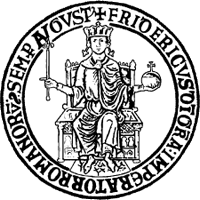 Contaminazione terreni e falde
Pericolosità nelle acque

Linee guida sulla qualità delle acque potabili (OMS) evidenzia una mancanza di dati nel rapporto tra cancerogenicità e ingestione di fibre di amianto
La direttiva europea (98/83) e quella nazionale (Dlgs 31/2001) non prevedono alcun valore limite di amianto nelle acque
L’agenzia per la protezione ambientale Americana (US-Epa) ha fissato un limite massimo di 7 milioni di fibre per litro (10μm) (valori superiori mostrano un incidenza di tumore intestinale 1 su 100’000)
Danni ambientali e bonifica siti contaminati da amianto
25 di 43
07/03/2014
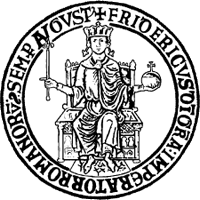 Contaminazione terreni e falde
Pericolosità nelle acque

Svezia, Gran Bretagna 			>3x106 ff/L

Olanda, Germania, Austria, Russia 	> 3x105 ff/L

USA 					>7x106 ff/L

Canada 					> 200x106 ff/L

Il problema è non solo l’ingerimento ma anche gli usi diversi di acque contaminate da amianto (evaporazione e conseguente emissioni fibre nell’aria)
Danni ambientali e bonifica siti contaminati da amianto
26 di 43
07/03/2014
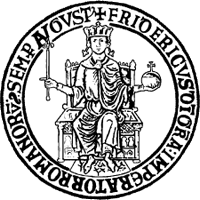 Indice
Danni ambientali e bonifica siti contaminati da amianto
27 di 43
07/03/2014
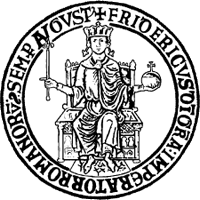 Strumenti ed azioni per la bonifica
Metodi di bonifica

Lo smaltimento e la bonifica di aree con Materiali Contenenti Amianto sono regolamentate da appositi Decreti Ministeriali (D.M. 06.09.94, D.M. 02/05/2001, D.M. 20/08/1999, D.M. 05/02/2004, Legge n° 257/92, D.Lgs.n° 81/2008) e prevedono l'intervento di bonifica e/o manutenzione esclusivamente da ditte regolarmente iscritte all' Albo Nazionale Smaltitori

La bonifica dell’amianto, in base al DM 6 settembre 1994, può eseguirsi con uno dei seguenti tre metodi d’intervento:

Rimozione
Incapsulamento
Confinamento
Danni ambientali e bonifica siti contaminati da amianto
28 di 43
07/03/2014
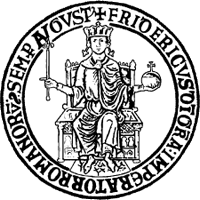 Strumenti ed azioni per la bonifica
Metodi di bonifica
Danni ambientali e bonifica siti contaminati da amianto
29 di 43
07/03/2014
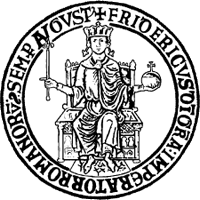 Strumenti ed azioni per la bonifica
Metodi di bonifica

Le operazioni di bonifica dovranno tenere conto di quanto emerso durante le fasi conoscitive; non potranno essere identiche in tutte le situazioni, ma dovranno essere modulate caso per caso in relazione alle particolari situazioni.

In linea di massima dovranno essere eseguite per fasi la cui effettiva successione nel piano di lavoro dovrà tenere conto della specifica situazione:

I FASE: eventuale rimozione delle coperture in amianto- cemento ;
II FASE: bonifica degli edifici;
III FASE: bonifica delle reti fognarie e delle fosse di decantazione;
IV FASE: bonifica dei terreni.
Danni ambientali e bonifica siti contaminati da amianto
30 di 43
07/03/2014
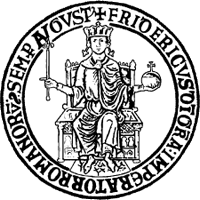 Strumenti ed azioni per la bonifica
Bonifica reti fognarie e fosse di decantazione


a - nel caso in cui i materiali siano sotto forma di melme (ad esempio dopo la bonifica degli edifici con idropulitura) si procederà ad una rimozione senza la realizzazione di coperture e sistemi in depressione;

b - nel caso in cui i materiali siano sotto forma polverulenta dovrà essere realizzato il sistema di copertura in depressione così come previsto per la Quarta fase: bonifica dei terreni.
Danni ambientali e bonifica siti contaminati da amianto
31 di 43
07/03/2014
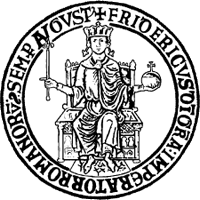 Strumenti ed azioni per la bonifica
Bonifica terreni

Sulla base della indagine di carotaggio si effettuerà la bonifica del suolo nei casi in cui sia previsto un riutilizzo del sito industriale che renda necessaria una escavazione del suolo stesso (fondazione o altro).
Nel caso di riutilizzo del sito con conservazione della situazione superficiale esistente ed in assenza di particolare situazioni a rischio derivanti dall'assetto idrogeologico del territorio, gli eventuali rifiuti interrati di amianto risultanti dal carotaggio potranno non essere rimossi dall'area.In questo caso dovrà comunque essere data comunicazione alle A.S.L. competenti per territorio che vincoleranno il riutilizzo del sito stesso per utilizzazioni diverse da quella conservativa alla rimozione dell'amianto residuale.
Danni ambientali e bonifica siti contaminati da amianto
32 di 43
07/03/2014
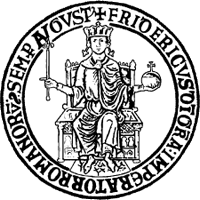 Strumenti ed azioni per la bonifica
Bonifica terreni
La bonifica del suolo si eseguirà attuando la installazione di due sale tecniche. Le sale saranno mantenute in depressione attraverso gruppi di aspirazione a filtrazione assoluta.La prima sala avrà le dimensioni di metri 20 e 10 e sarà adibita alla decontaminazione ed al condizionamento dei cassoni di trasporto prima di essere allontanati.

 Le dimensioni della seconda sala saranno stabilite in funzione delle dimensioni dei cassoni di trasporto per consentirne una gestione corretta.
Danni ambientali e bonifica siti contaminati da amianto
33 di 43
07/03/2014
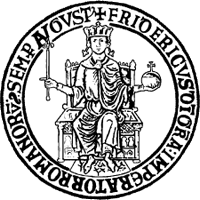 Strumenti ed azioni per la bonifica
Costi Bonifica
I costi per la bonifica dell’amianto dipendono dalle diverse tecnologie applicabili (smaltimento  incapsulamento, sconfinamento), della situazione sito-specifica che condiziona il cantiere (posizione e condizioni dei MCA, eventuali costi di trasporto e smaltimento, etc.). I prezzi praticati dagli operatori del mercato sono, quindi, molto variabili.

Ogni intervento non può prescindere da una valutazione puntuale ed approfondita dei meccanismi di rilascio delle fibre di amianto, legata ai  seguenti fattori:
caratteristiche fisiche di superficie e di volume delle tipologie di MCA;
evoluzione della dispersione di fibre durante i vari stress (termici, meccanici, etc) cui i MCA sono sottoposti;
Danni ambientali e bonifica siti contaminati da amianto
34 di 43
07/03/2014
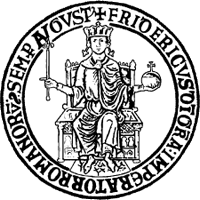 Strumenti ed azioni per la bonifica
Costi Bonifica
Dati medi di letteratura, relativi alla densità reale ed al peso specifico del MCA, associati a costi medi di smaltimento, che devono essere presi solo come primissimo riferimento, da verificarsi prima di effettuare un computo metrico estimativo relativo ai singoli (e specifici) casi reali.
Danni ambientali e bonifica siti contaminati da amianto
35 di 43
07/03/2014
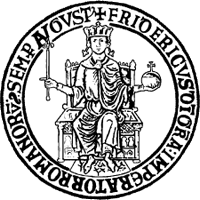 Indice
Danni ambientali e bonifica siti contaminati da amianto
36 di 43
07/03/2014
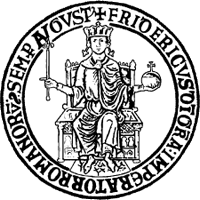 Casi Studio
Caivano (NA) – Località Omomorto  - Discarica abusiva
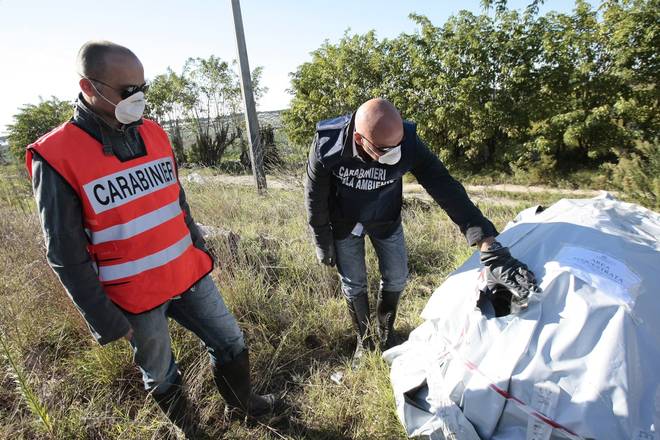 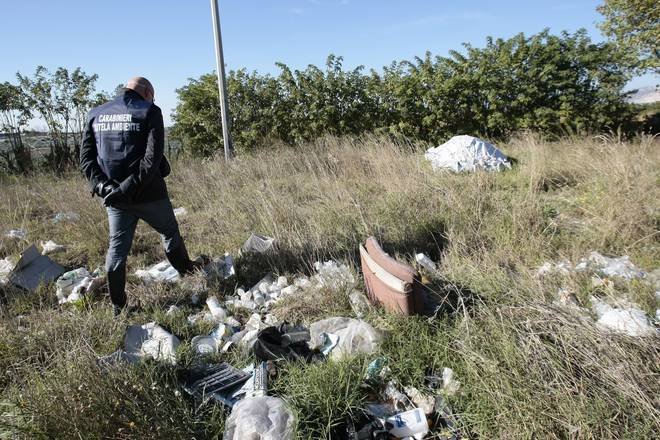 Caivano (NA) – Grano all’amianto
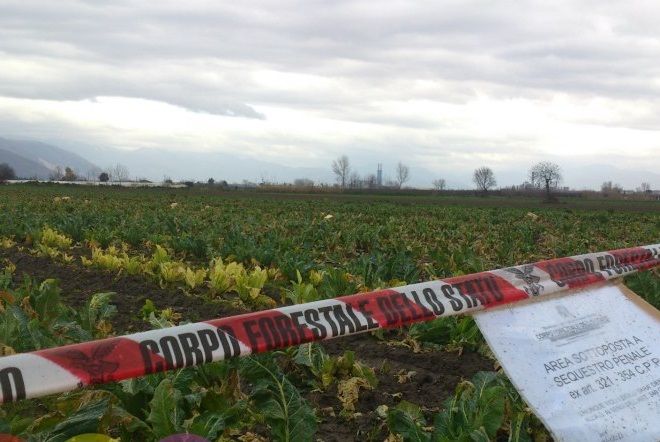 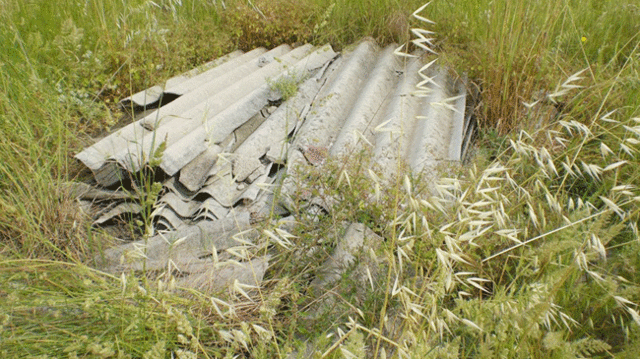 Danni ambientali e bonifica siti contaminati da amianto
37 di 43
07/03/2014
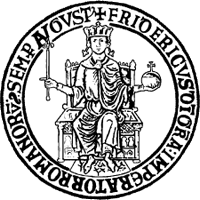 Casi Studio
Ex Cemamit di Ferentino (FR)

Nel massimo della sua attività, tra gli anni '70 e '80, nello stabilimento erano impiegati oltre 200 lavoratori, nella Cemamit si produceva tramite la lavorazione di amianto in polvere, manufatti in cemento amianto per il settore edilizio.

Lo stabilimento ha prodotto manufatti in cemento amianto dal 1965 al 1984. Sono passati 30 anni da quando l'impianto ha cessato la produzione.

Su 200 lavoratori ad oggi in 73 sono morti, quasi tutte per malattie asbesto correlate

A  causa della nevicata del febbraio 2012  i capannoni della Cemamit sono crollati e le lastre di amianto  si sono spezzate riversando nell'aria polveri altamente nocive
Danni ambientali e bonifica siti contaminati da amianto
38 di 43
07/03/2014
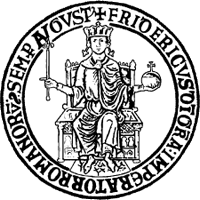 Casi Studio
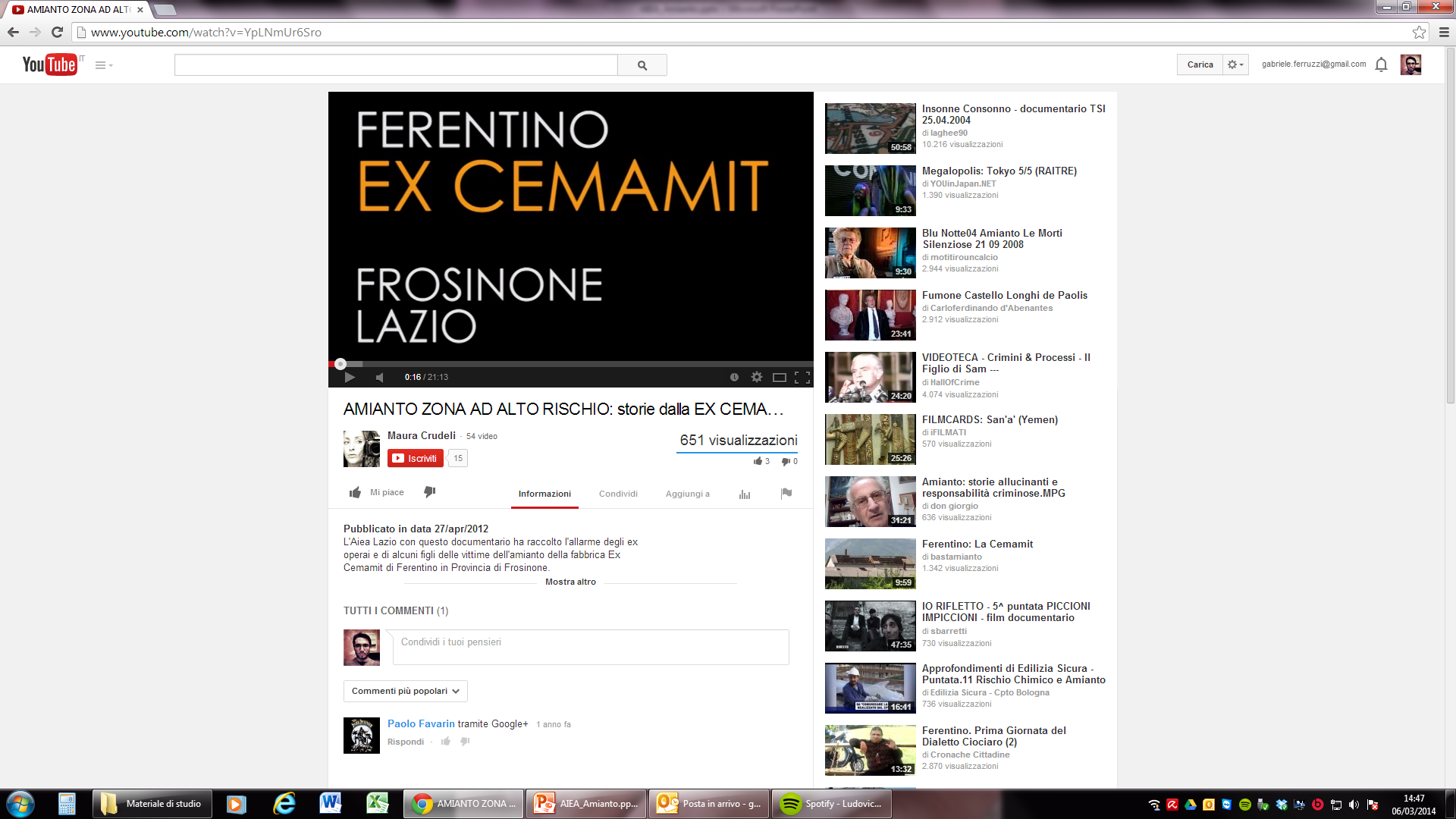 Ex Cemamit di Ferentino (FR) – fasi di bonifica

L’area e sotto sequestro da 10 anni e solo da Settembre 2013 sono partiti i lavori di bonifica

Pulizia degli ex uffici
Messa in sicurezza capannoni con lastre in Eternit
Recupero dei pezzi di Eternit all’interno dell’area dello stabilimento


Area coinvolta: circa 40’000 m2
Tempi previsti: 6 mesi
Costo: circa 4 milioni di euro
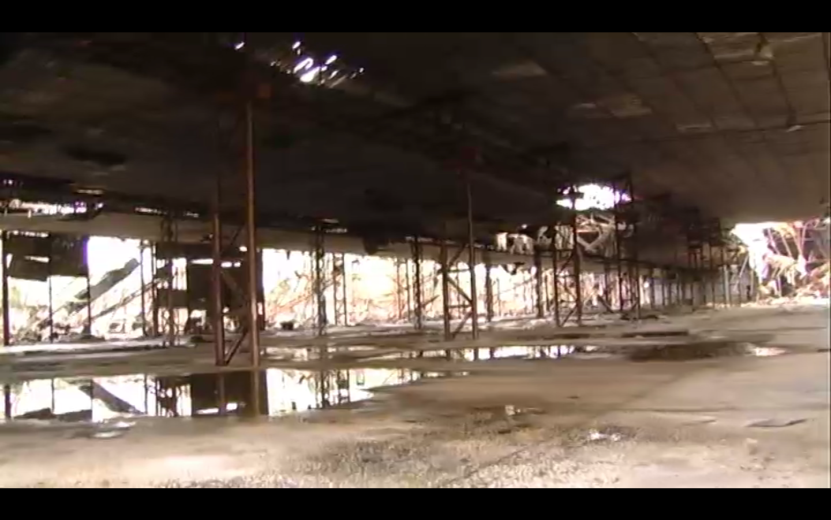 Danni ambientali e bonifica siti contaminati da amianto
39 di 43
07/03/2014
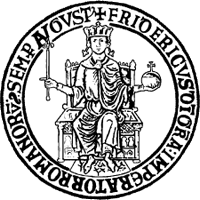 Casi Studio
Fibronit  - Japigia (Bari)

Cementifera Fibronit era un'azienda produttrice di elementi per l'edilizia in amianto fondata a Bari nel 1935 .Ha interrotto la sua attività nel 1985

Circa 100.000 m² di terreno, 39.000 dei quali sono coperti da edifici industriali e magazzini da bonificare

Primo tentativo di bonifica attraverso copertura del terreno con brecciolino per evitare l’innalzamento di polveri. La non rimozione ha inquinato la falda acquifera. La concentrazione varia da un minimo di 1.8x104 ad un massimo di 9x104 fibre per litro

L'amianto del cementificio ha causato direttamente la morte di 180 dipendenti e nel corso degli anni circa 700 persone hanno perso la vita, con una media di 40 vittime all'anno

Gennaio 2014 – Approvata bonifica dell’area (Costo 10.5 milioni di euro)
Danni ambientali e bonifica siti contaminati da amianto
40 di 43
07/03/2014
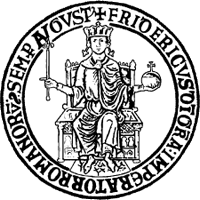 Casi Studio
Esperienza ARPA Bologna

La città di Bologna (circa 400’000 abitanti) presenta circa un terzo del suo acquedotto con tubazioni in cemento amianto

Dal 1998 l’ARPA monitora in 24 punti e 3 pozzi della città la qualità delle acque
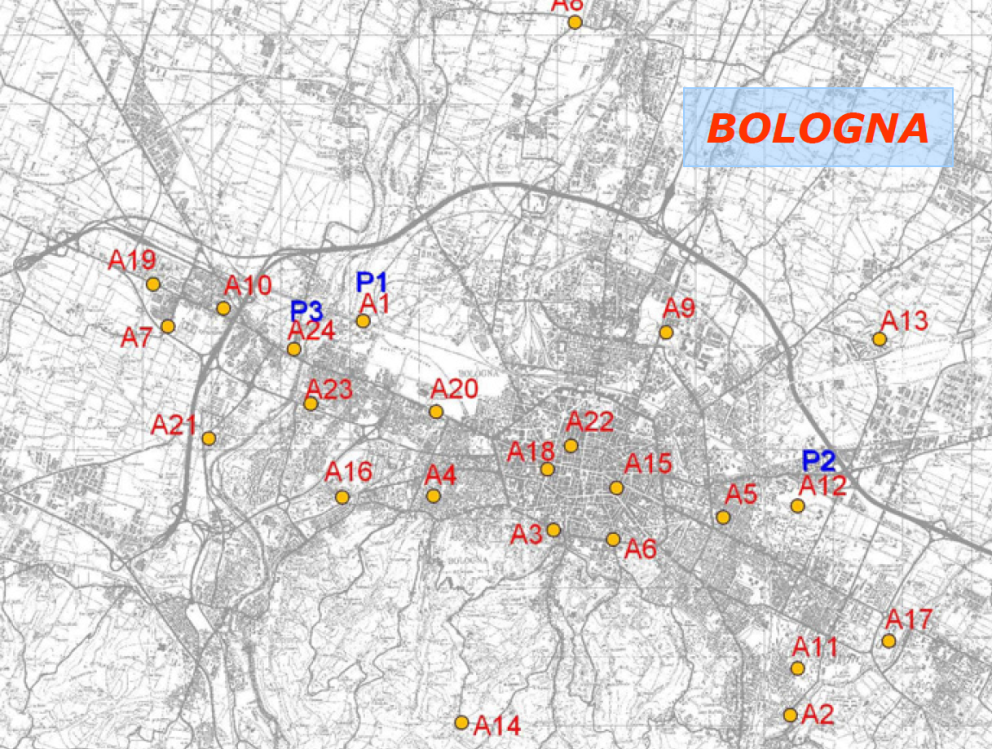 Danni ambientali e bonifica siti contaminati da amianto
41 di 43
07/03/2014
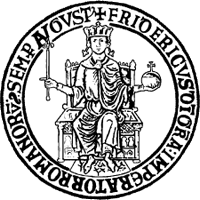 Casi Studio
Esperienza ARPA Bologna

Viene utilizzato un microscopico elettrico a scansione nella ricerca delle  fibre di amianto

Limite di rilevabilità = 1 ff/mm2 (567 ff/L)

Su 188 campioni dal 1998 al 2005 sono risultati positivi all’amianto circa il 6%
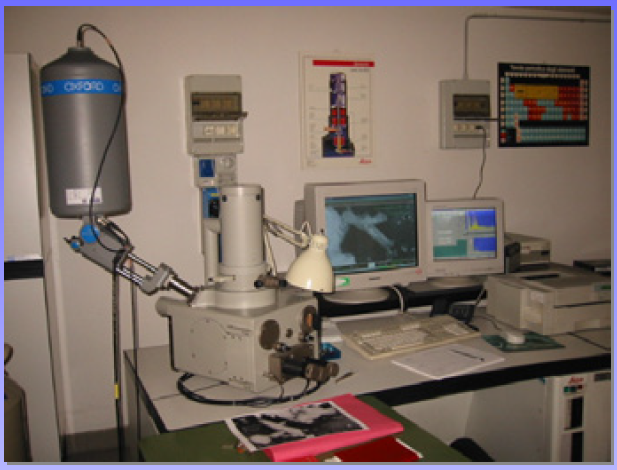 Punto prelievo A22
11/09/2000:	2550 ff/L
12/09/2001: 	850 ff/L
11/02/2002: 	567 ff/L
03/06/2002: 	567 ff/L
11/06/2003:	 1134 ff/L
21/04/2004: 	1417 ff/L
Danni ambientali e bonifica siti contaminati da amianto
42 di 43
07/03/2014
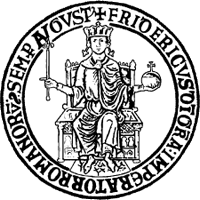 Casi Studio
Esperienza ARPA Bologna

A “che pro” continuare e/o estendere verifiche sul contenuto di fibre di amianto come se il riferimento fosse la potabilità?

L’indicazione dell’OMS è riferimento forte rispetto il rischio ingestione 

Sarebbe più opportuno porre l’attenzione agli usi di acque potabili con presenza di fibre di amianto: verifiche ambientali indoor sull’eventuale incremento di fibre aerodisperse rispetto a zone dove non esiste positività

Acquisire informazioni di dettaglio sull’estensione e sullo stato di conservazione/manutenzione delle condutture
Danni ambientali e bonifica siti contaminati da amianto
43 di 43
07/03/2014
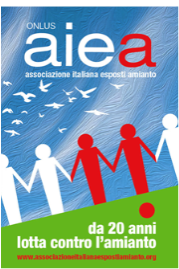 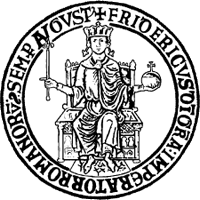 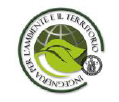 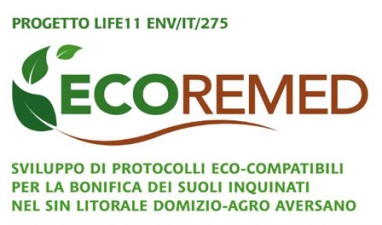 GRAZIE PER L’ATTENZIONE

Contatti AIEA Napoli
mail: aieanapoli@gmail.com
twitter: @aieanapoli


Tutti i martedì dalle 17:30 alle 19, presso il centro giovani «Sandro Pertini» in piazza Di Nocera 1 (ex municipio di Secondigliano)
La contaminazione dei terreni e delle acque di falda: esperienze di ricerca e di campoVenerdì 7 Marzo 2014, Facoltà di Ingegneria, P.Le Tecchio, Aula Scipione Bobbio